Викторина

«Надежда Николаевна Чумакова: 
золотой век Рязани»
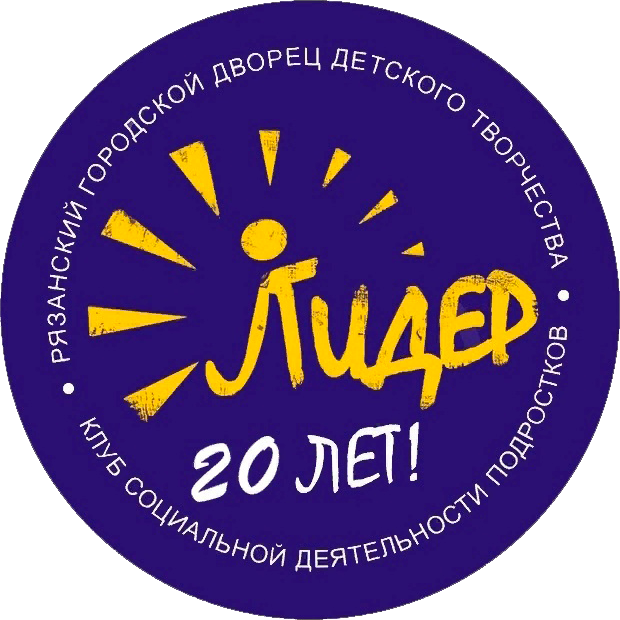 Друзья!
Ребята из Клуба социальной деятельности подростков «Лидер» Дворца детского творчества подготовили викторину, посвящённую 100-летию со дня рожденияНадежды Николаевны Чумаковой. 

Предлагаем вам ответить на вопросы и проверить свои знания о  нашей знаменитой землячке и истории города Рязани.

УДАЧИ!
С 1963 по 1986 годы поистине можно назвать «золотым временем» для рязанцев. Надежда Николаевна Чумакова тогда занимала пост председателя Рязанского исполкома. В наши дни эта должность означает: мэр, чиновник, возглавляющий исполнительную и представительную власть. Рязанцы до сих пор считают Надежду Николаевну лучшим градоначальником на все времена.
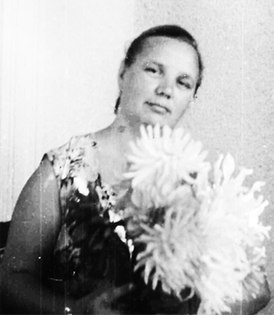 1. Когда родилась Надежда Николаевна Чумакова?
1. 19 мая 1922г.
2. 30 апреля 1923г.
3. 12 сентября 1914г.
Неправильно!

30 апреля 1923 года
Правильно!
 
30 апреля 1923 года
2. В какой школе она училась?
1. В школе №16
2. В гимназии № 2
3. В школе №73
Неправильно!

В школе №16
Правильно! 

В школе №16
3. В каком году Надежда Чумакова стала председателем Рязанского горисполкома?
1. В 1970
2. В 1940
3. В 1963
Неправильно! 

В 1963 году
Правильно! 

В 1963 году
4. Что построили в Рязани за годы её работы?
1. Мост через Оку, цирк, школы, больницы
2. Ничего
3.  ТЦ «Круиз»
Неправильно! 

Мост через Оку, школы, больницы
Правильно! 

Мост через Оку, цирк, школы, больницы
5. В каком году  был построен Центральный спортивный комплекс?
1. В 1963
2. В 1980
3. В 1989
Неправильно! 

В 1980 году
Правильно! 

В 1980 году
6. В каком году был построен цирк?
1. В 1980
2. В 1971
3. В 1990
Неправильно! 

В 1971 году
Правильно! 

В 1971 году.
7. Какими наградами отмечен труд Надежды Николаевны Чумаковой?
1. Орденом «Мать-героиня» ,  Орденом Мужества
2. Орденом Отечественной войны,  Орденом Ленина
3. Орденами Трудового Красного Знамени, орденом «Знак Почёта»
Неправильно! 

Орденами Трудового Красного Знамени, орденом «Знак Почёта»
Правильно! 

Орденами Трудового Красного Знамени, орденом «Знак Почёта».
8. В каком году Надежда Николаевна Чумакова закончила трудовой путь?
1. В 1986
2. В 1991
3. В 1973
Неправильно! 

В 1986 году
Правильно! 

В 1986 году
9. Когда скончалась  Надежда Николаевна Чумакова?
1. 4 мая 2006 года
2. 4 декабря 1990 года
3. 19 июля 2013 года
Неправильно! 

4 мая 2006 года
Правильно!
 
4 мая 2006 года
10. В каком году открыли памятник Надежде Николаевне Чумаковой?
1. В 1993
2. В 2006
3. В 2014
Неправильно! 

В 2014 году
Правильно!
 
В 2014 году
11. Как нарекли Надежду Чумакову рязанцы?
1. «Царица Рязани»
2. «Хозяйка Рязани»
3. «Великая труженица»
Неправильно! 

«Хозяйка Рязани».
Узнать результаты
Правильно!
 
«Хозяйка Рязани».
Узнать результаты
Подсчитайте количество своих правильных ответов!
От 0 до 3 баллов – вы впервые слышите о Надежде Николаевне Чумаковой или мало знакомы с её деятельностью. Надеемся, сегодня вы узнали о ней много нового!

От 3 до 7 баллов – вы знаете общую информацию.От 7 до 11 баллов - вас можно назвать знатоком биографии «хозяйки Рязани»  и истории нашего города! Поздравляем!
Благодарим за участие!